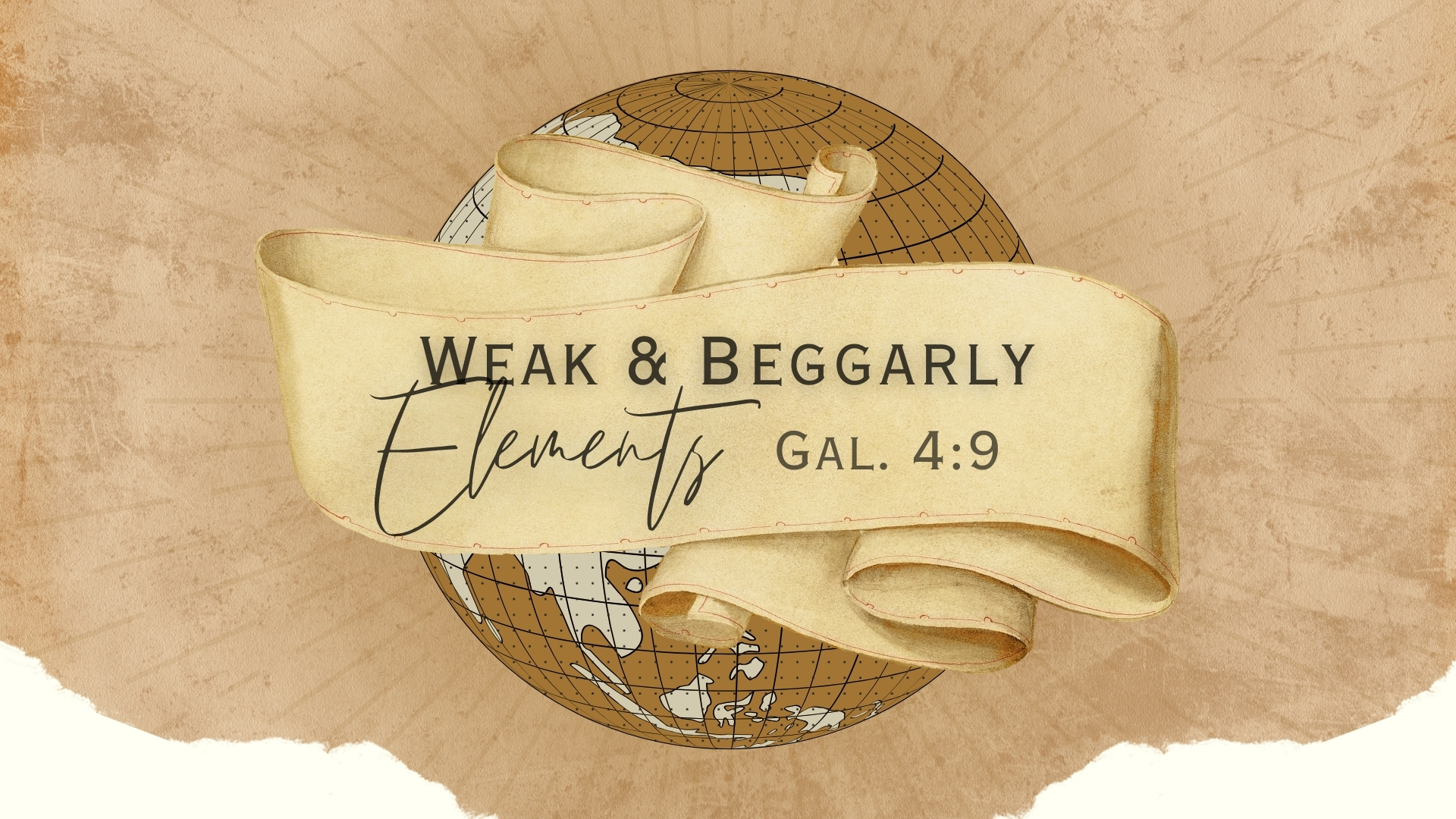 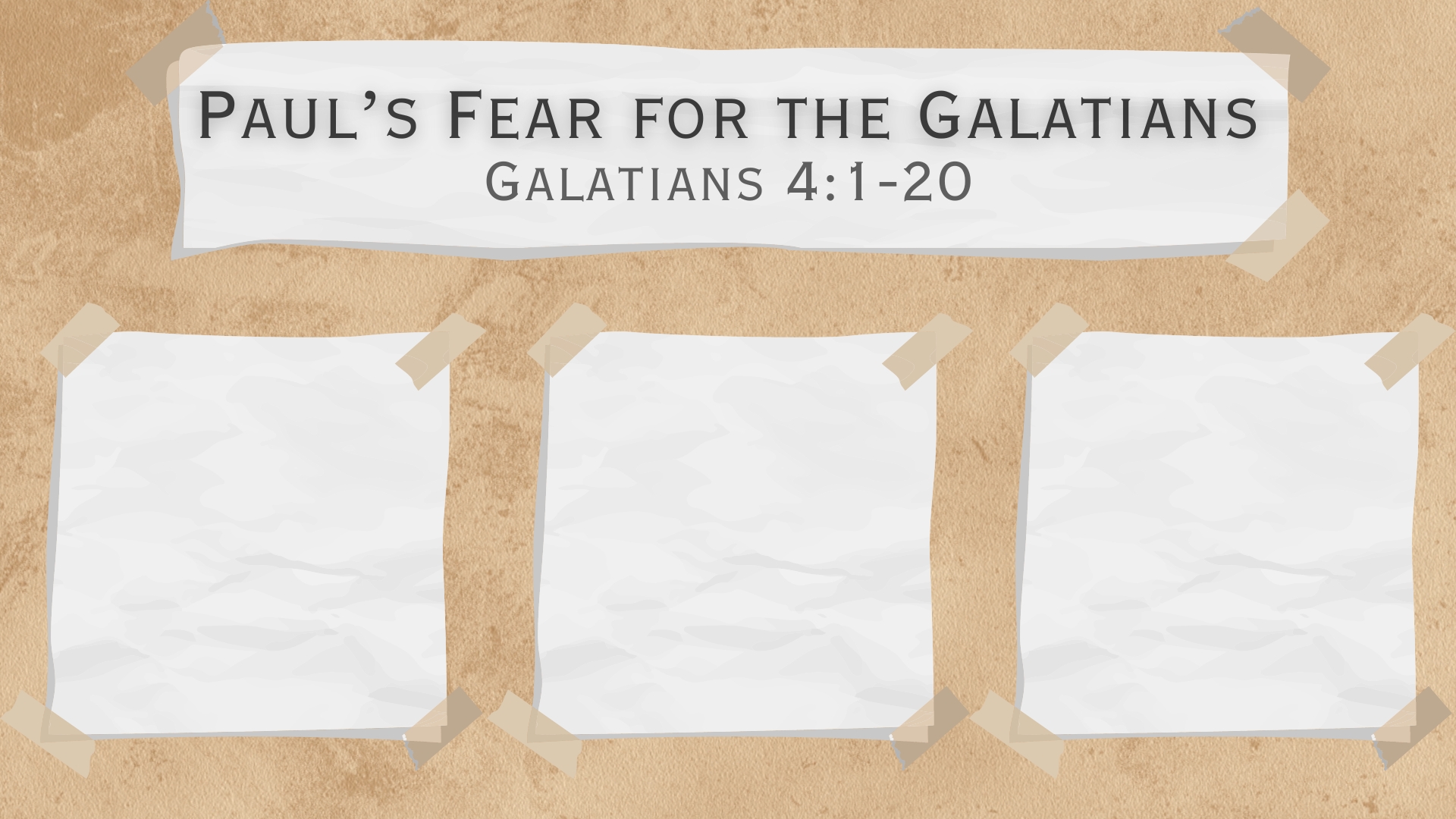 Change in Relation to God from Old Law to In Christ
(vv. 1-7)
Irony and Danger in Galatians’ Turn to the Old Law
(vv. 8-11)
Paul’s Plea
(vv. 12-20)
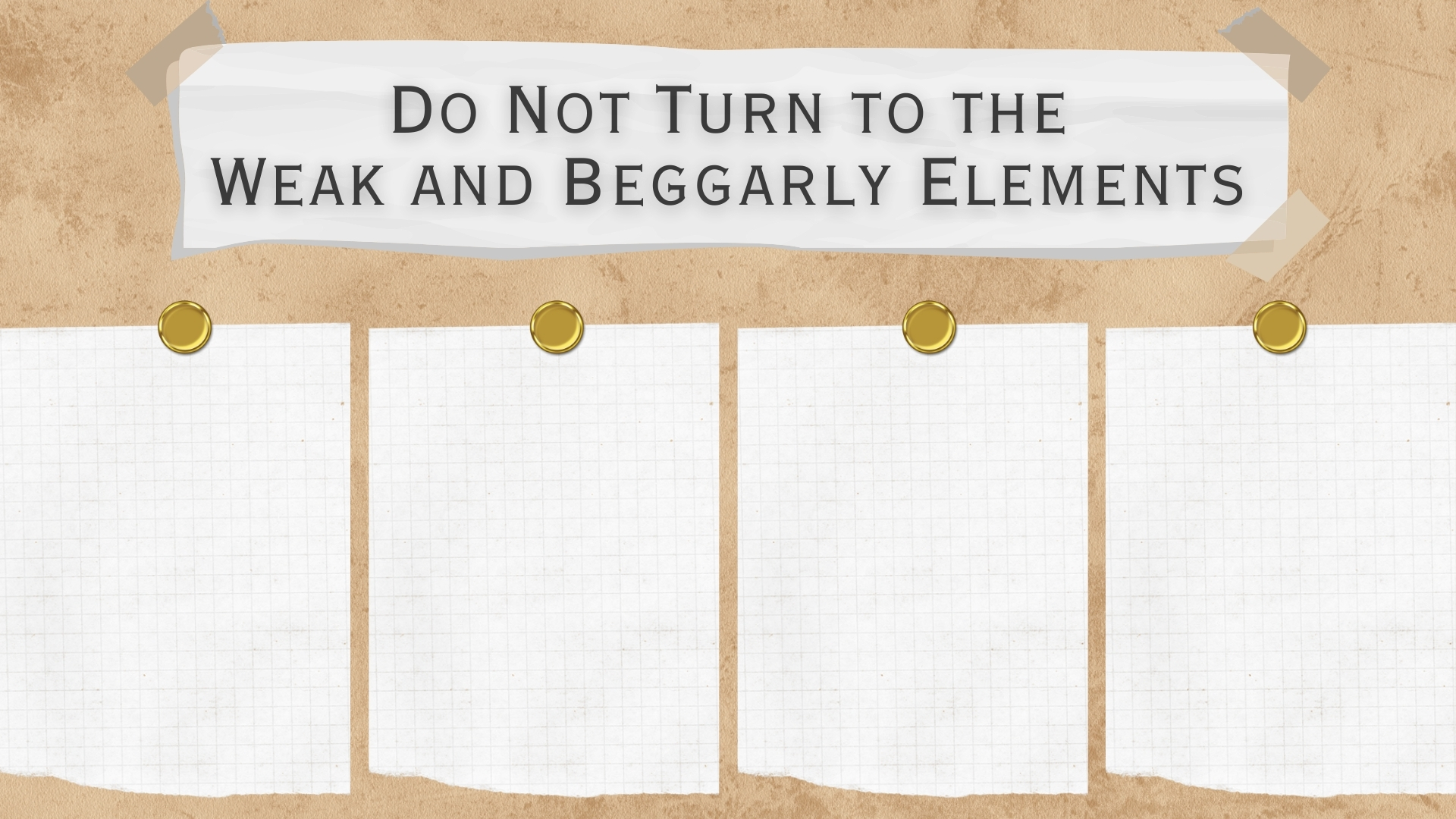 Appealing to Authority in the Old Testament
(Rom. 15:4; 1 Cor. 10:11; Gal. 5:1-6)
Self-Imposed Religion
(James 1:19-20, 26-27; Colossians 2:18-19, 20-23)
Emotionalism
(James 2:19; Genesis 37:33-36)
Empty Ritualism
(Eph. 5:19; Col. 3:16; 1 Cor. 11:23-29)
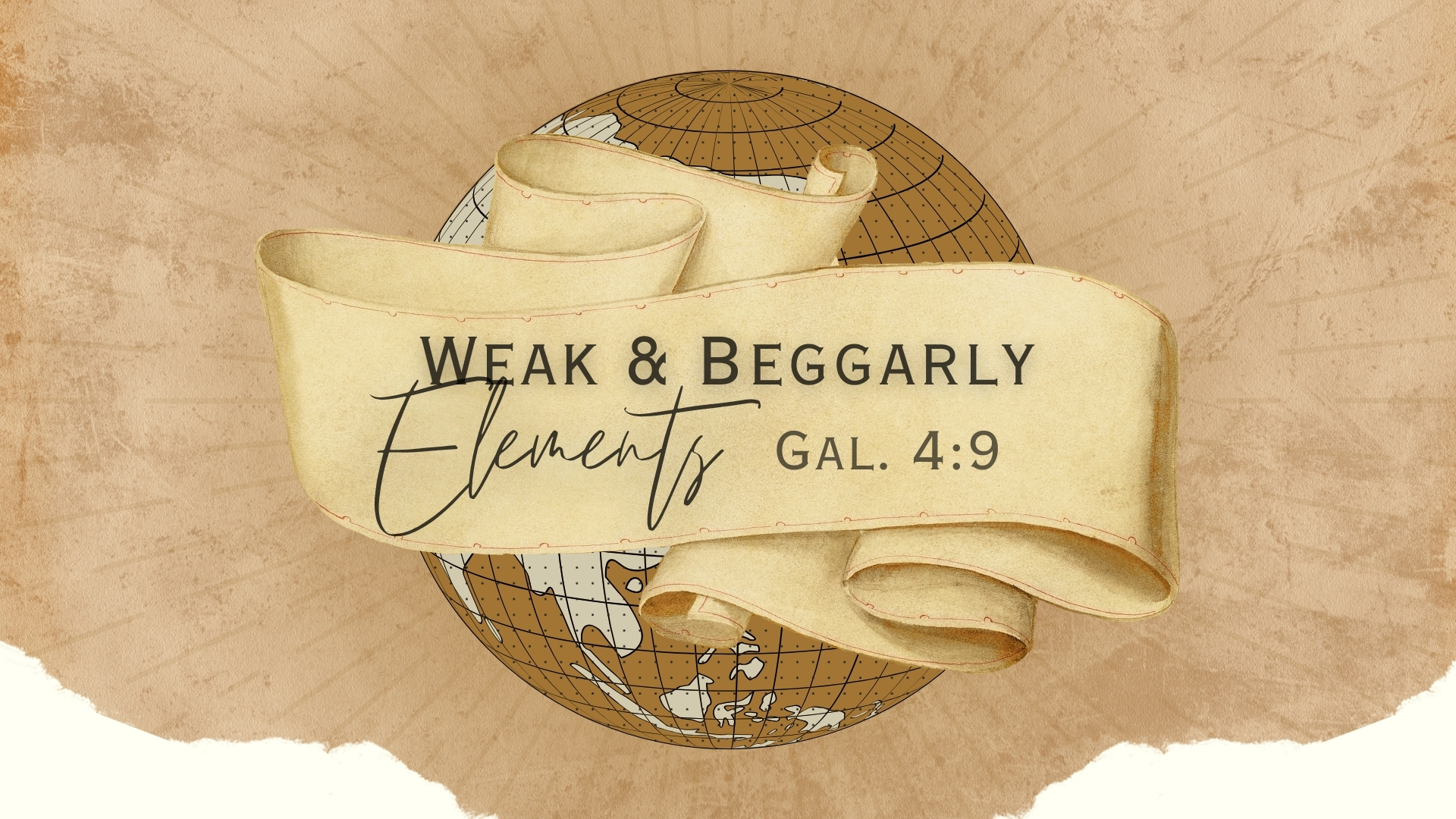